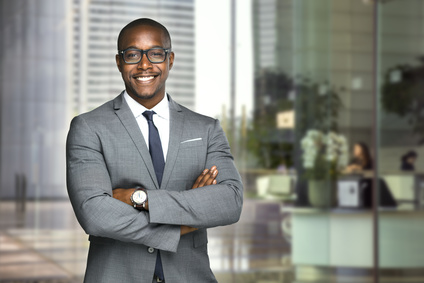 ESPERIENZA
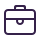 CHARLES DEMAISON
TITOLO DELLA POSIZIONE
CONTATTI
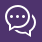 12 Street Name, Roma
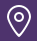 000 111 333
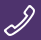 name@mail.com
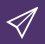 Skype/name
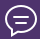 LINGUE
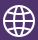 Inglese
PROFILO
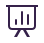 Francese
Lorem ipsum dolor sit amet, consectetur adipiscing elit. Morbi tristique sapien nec nulla rutrum imperdiet. Nullam faucibus augue id velit luctus maximus. Interdum et malesuada fames ac ante ipsum primis in faucibus. Etiam bibendum, ante nec luctus posuere, odio enim semper tortor, id eleifend mi ante vitae ex. .
Spagnolo
COMPETENZE
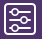 FORMAZIONE
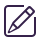 Photoshop CS
Microsoft Office 17
PHP MySQL
Google Analytics
Leadership
HOBBY
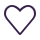 Creatività
Lorem ipsum dolor sit amet, consectetur adipiscing elit. Morbi tristique sapien nec nulla rutrum imperdiet.